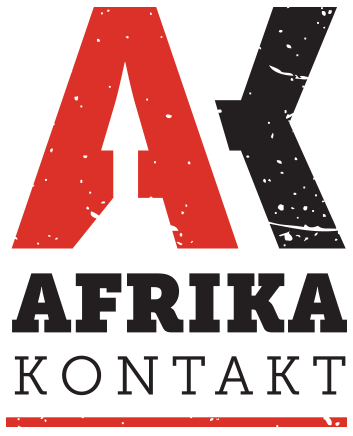 EU’s fiskeripolitik, privatisering og Ocean Grabbing
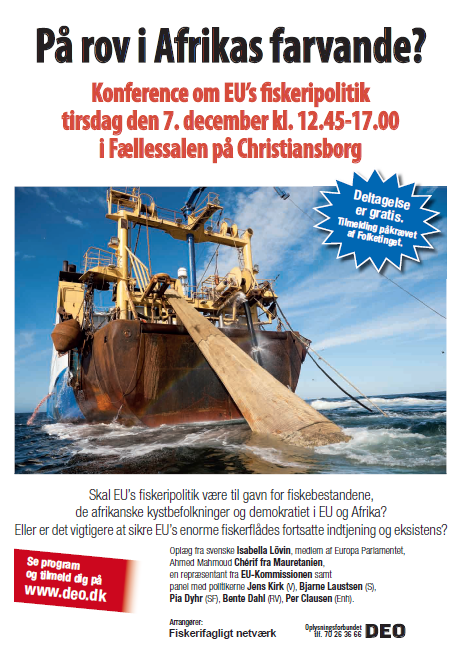 EU’s fiskeriaftaler med andre lande

Arbejde rettet mod politiske beslutningstagere 

DK begynder at forholde sig til fiskeriaftalerne
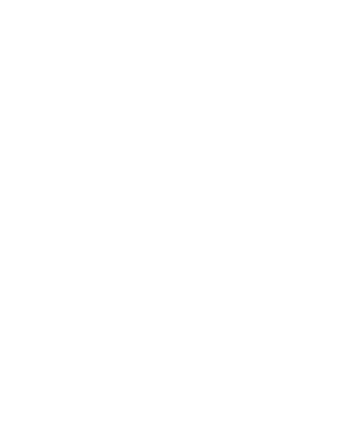 EU’s Common Fisheries Policy

Internt i EU: Forslag om at gøre TAC obligatorisk i alle medlemslande

Eksternt: Grundlag for bilaterale fiskeriaftaler med Syd
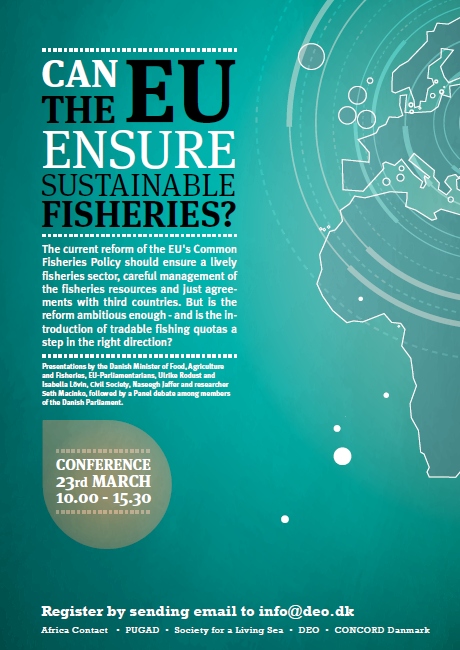 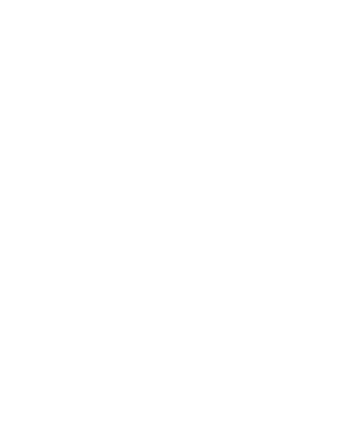 Ocean Grabbing
Processer, der negativt påvirker småfiskere og kystsamfund

Magtfulde aktører tager kontrol over de fælles fiskeriressourcer i havene

Ocean Grabbing processer kan antage forskellige former 

Konsekvenser for småfiskere over hele verden
Lobby- og kampagnearbejde
Alle beslutninger om ’aktioner’ på baggrund af analyse! Ideelt set skal alle eksterne handlinger være grundet i analysen

Fokus på EU politik rettet mod politikere

Udbrede begrebet Ocean Grabbing og kendskab til småfiskeres marginalisering og kamp gennem kampagnearbejde
Forum for Madsuverænitet
Sætte fokus på de fælles udfordringer småfiskere og småbønder står over for

Kamp mod det nuværende fødevare-system

Madsuverænitet: socialt retfærdig fordeling af mad og naturressourcer. Lokalbefolkninger skal have mulighed for at bestemme over madproduktion
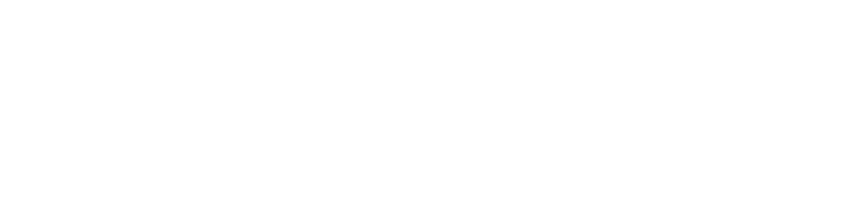 SOLIDARITET MED MENNESKER DER KÆMPER
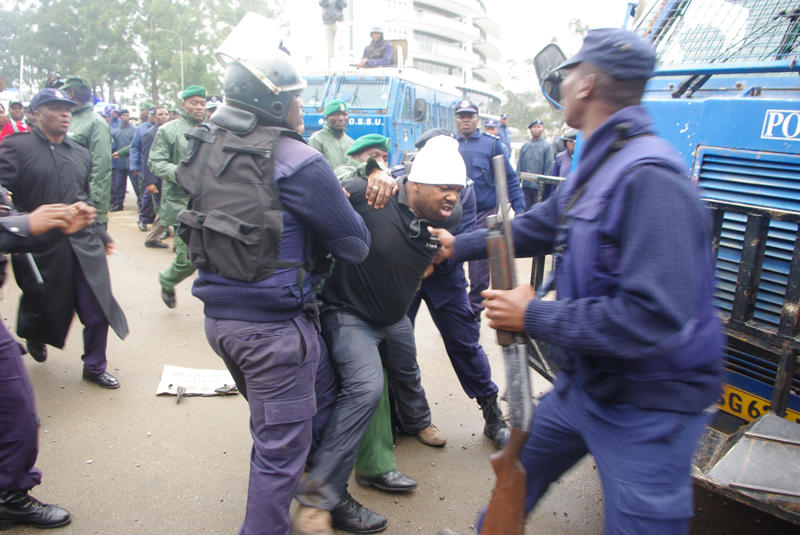